Relativistic Fluid Dynamics: A Study on Taylor Flow
Speaker : Ani Ghelekva
Supervisor: prof. Andria Rogava
Topics Covered:
Introduction
Classical Taylor-Couette Flow
Velocity Profile in Taylor-Couette Flow
Taylor’s criterion
Rayleigh’s criterion
Taylor Vortices
Relativistic Taylor-Couette Flow
Important formulas for Special-Relativistic Fluid Dynamics
Relativistic Taylor-Couette Flow description
Viscouss Stress Tensor in Relativism
Velocity Dependence on Radial position in Special-Relativistic Taylor-Couette Flow
Importance of this research and Conclusion
Special-Relativistic
Classical Taylor (Taylor-Couette) Flow
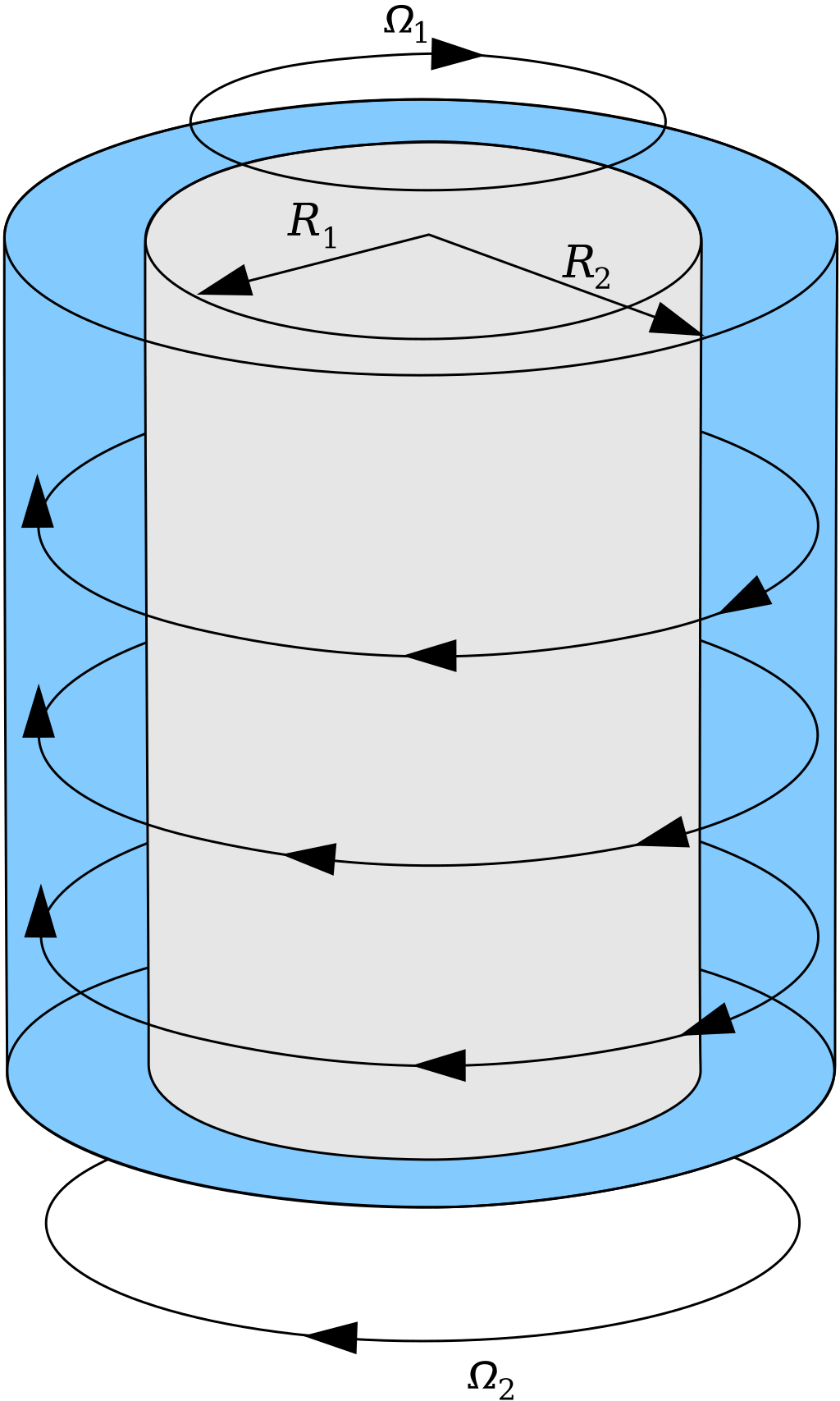 Taylor-Couette Flow
Navier-Stokes Equations in Cylindrical Coordinates
Navier-Stokes Equations in Cylindrical Coordinates
Taylor-Couette Flow
Angular Velocity Dependence on Radial Position in Taylor–Couette Flow
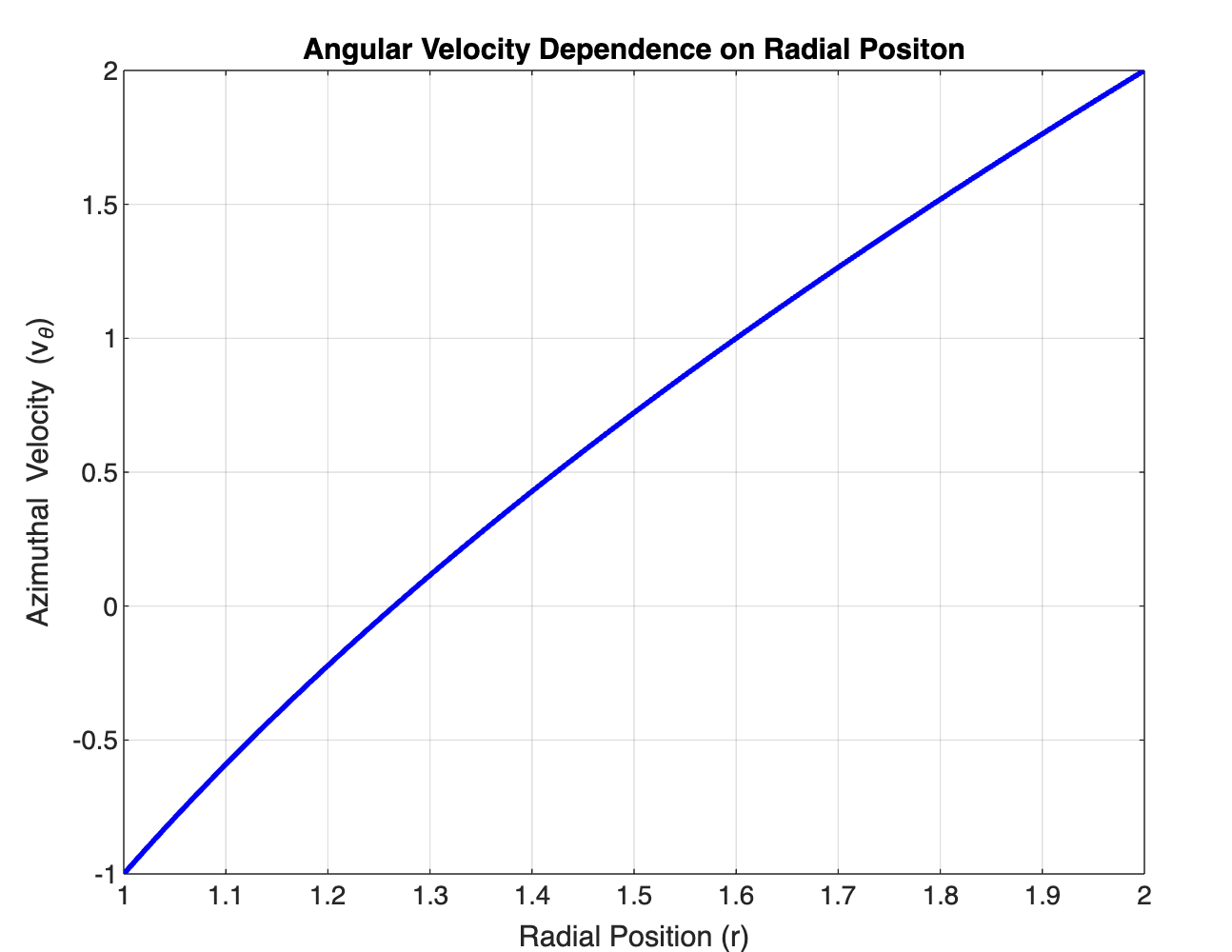 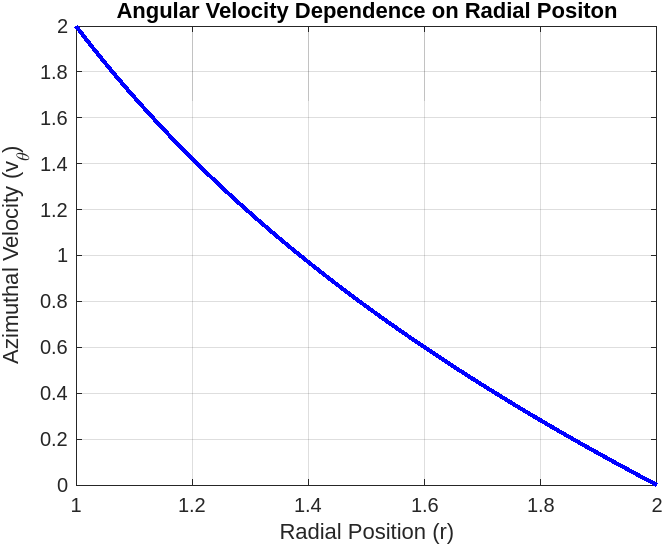 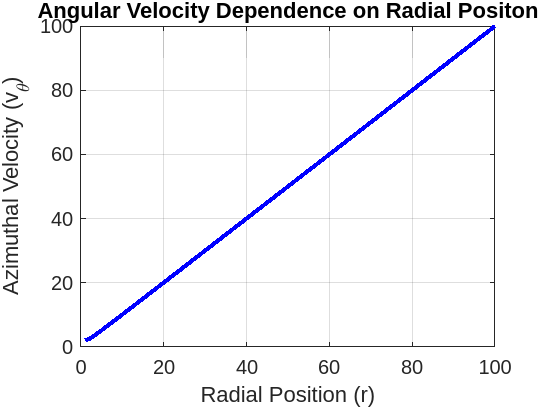 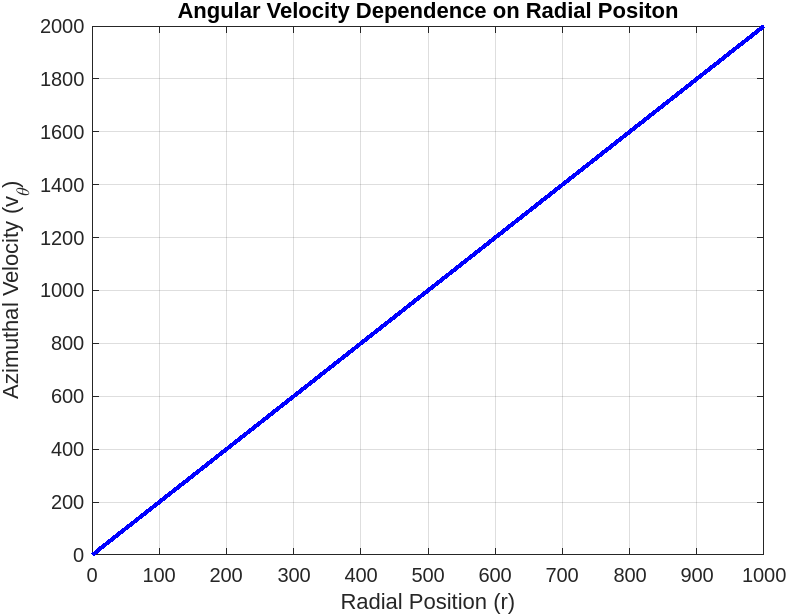 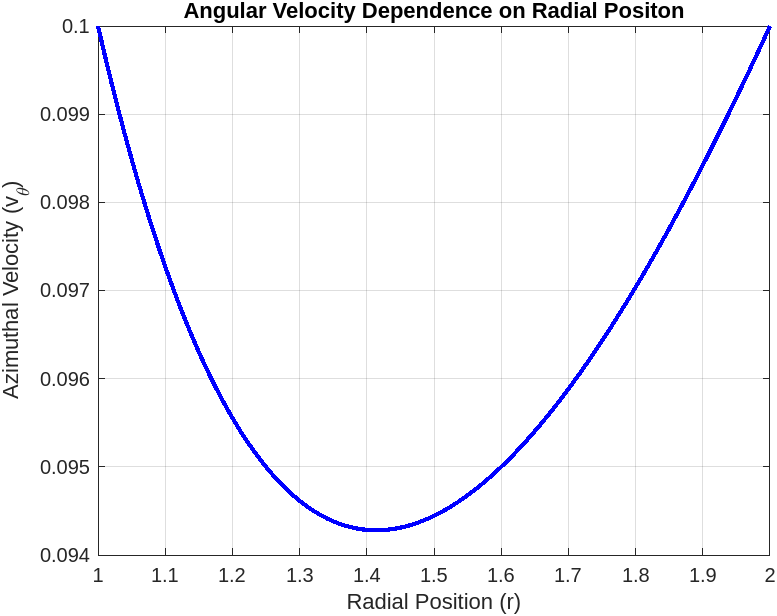 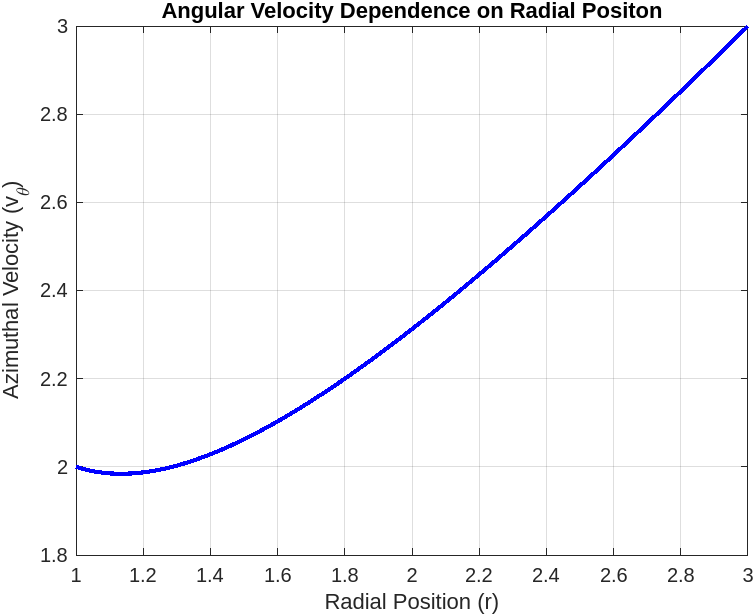 Rayleigh criterion
Taylor's criterion
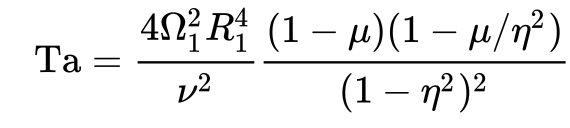 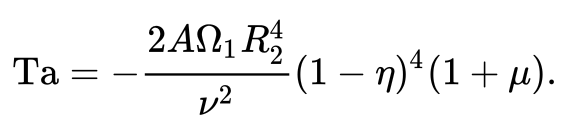 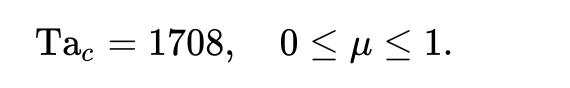 .
Taylor Vortices
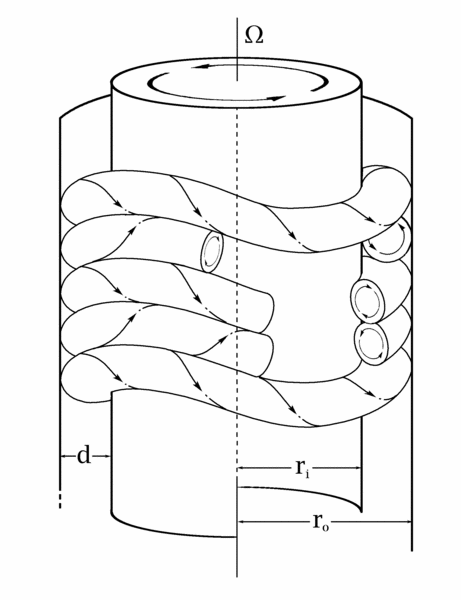 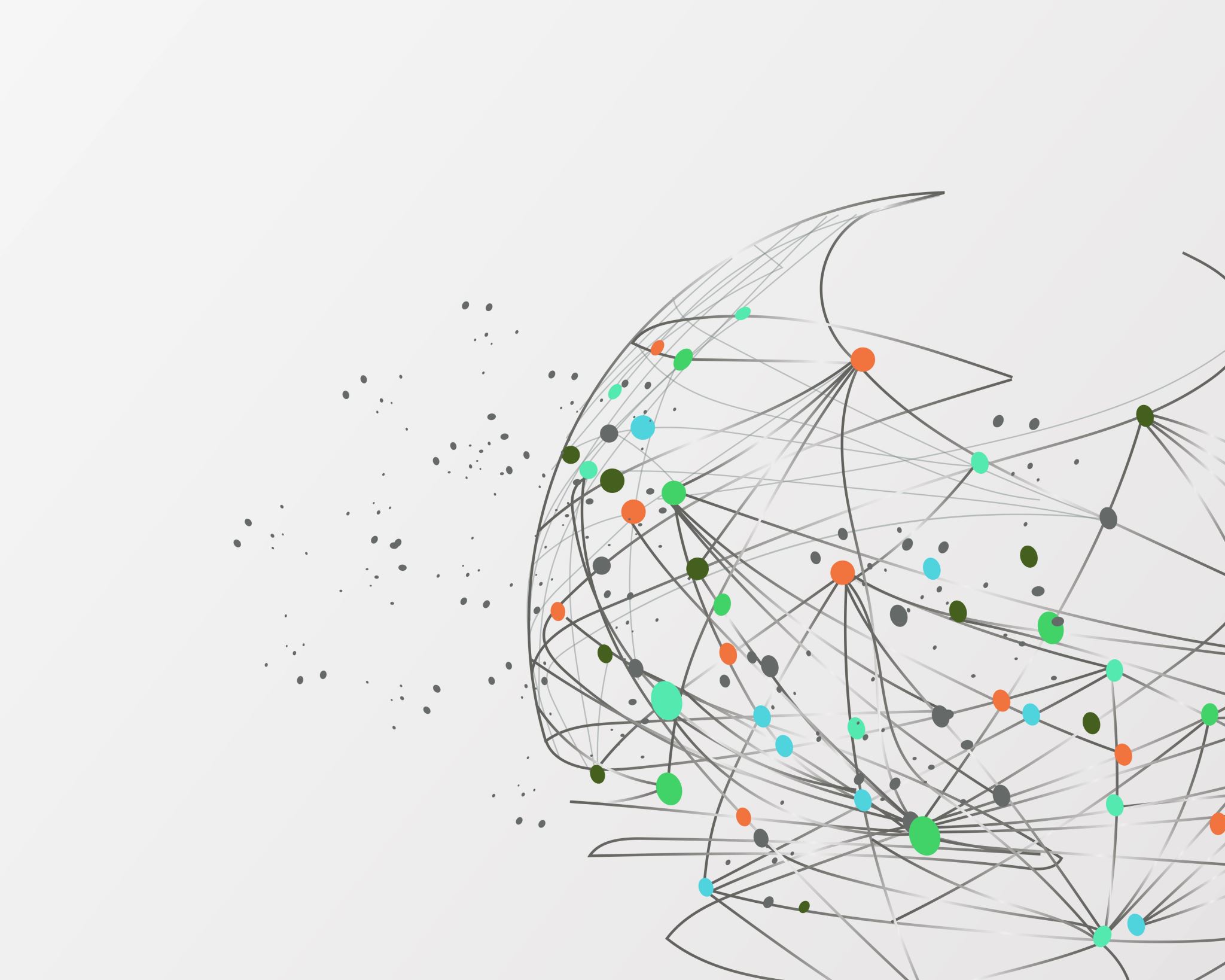 Special-Relativistic Taylor (Taylor-Couette) Flow
The Stress-Energy Tensor
The Stress-Energy Tensor
The Stress-Energy Tensor
The standard formulation of relativistic hydrodynamics
Special-Relativistic Taylor-Couette Flow
Special-Relativistic Taylor-Couette Flow
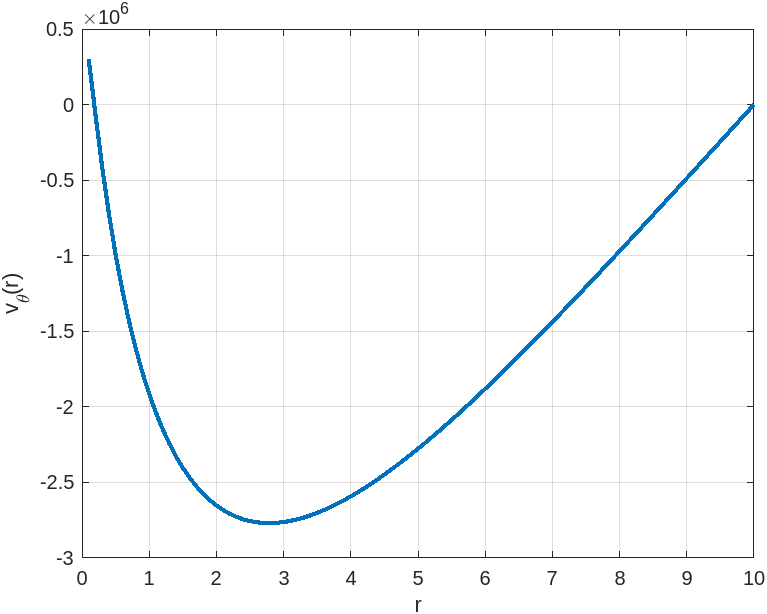 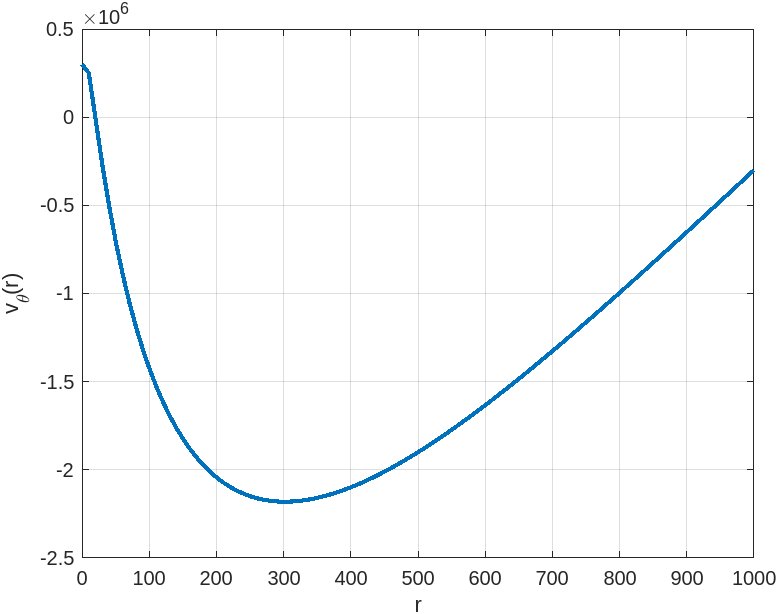 Taylor–Couette Flow for Astrophysical and Other Purposes
Cited Works:
https://resources.system-analysis.cadence.com/blog/msa2022-expressing-the-navier-stokes-equation-in-cylindrical-coordinate-systems
L. D. Landau, and E. M. Lifshitz,Hydrodynamics(Third Ed.) (Pergamon, Oxford, 1976).
N. Straumann, General Relativity and Relativistic Astrophysics (Springer-Verlag, New-York, 1984).
A.D.Rogava, Special-relativistic model flows of viscous fluid (Journal of the Georgian Physical Society)
http://www.scholarpedia.org/article/Taylor-Couette_flow
C. D. Andereck, S. S. Lui, and H. L. Swinney, "Flow regimes in a circular Couette system with independently rotating cylinders," J. Fluid Mech. 164:155, 1986.
H.Ji, J.Goodman, “Taylor–Couette flow for astrophysical purposes”, The Royal Society Publishing, 2023
 

Illustrations:
https://en.wikipedia.org/wiki/TaylorCouette_flow#/media/File:CouetteTaylorSystem.svg
http://www.scholarpedia.org/article/File:Wave.fin_McDraw.gif
Thank you!
Any Questions?